Marketing Mix
      12TH Dec 2023
Table of Content
What is Marketing Mix ………………………………………………………………………………..  3
The four Ps of Marketing mix ………………………………………………………………………. 4
The four Ps of Marketing mix (Product) ……………………………………………………….. 5
The four Ps of Marketing mix (Price) ……………………………………………………………. 6
The four Ps of Marketing mix (Place) …………………………………………………………… 7
The four Ps of Marketing mix (Promotion) …………………………………………………… 8
References ………………………………………………………………………………………………….. 9
2
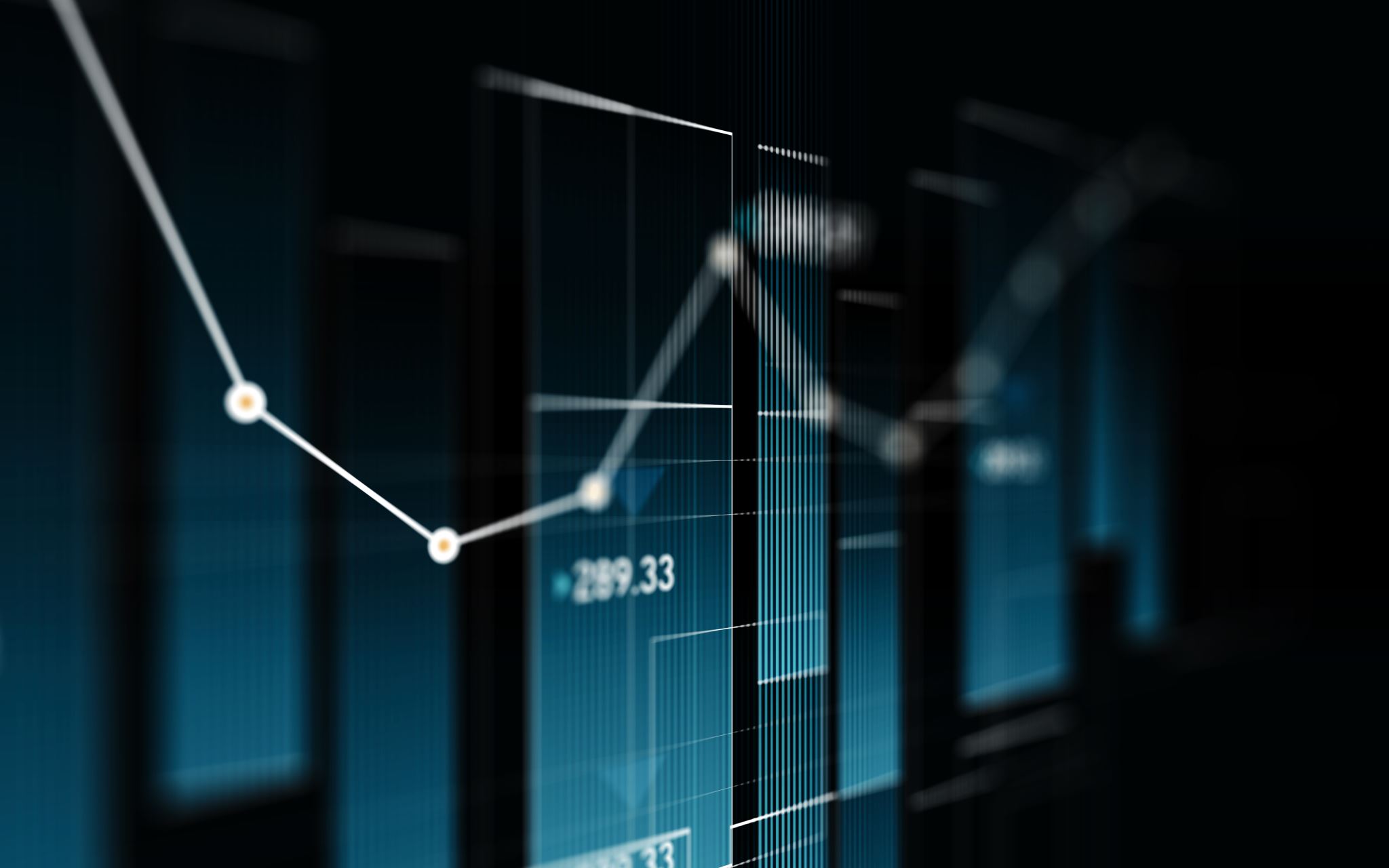 What is Marketing Mix
“Marketing Mix is the set of controllable variables or elements that the organization can use to influence the buyer’s response”. The controllable variables or elements in this context refer to the 4 ‘P’s [product, price, place (distribution), and promotion] (Kotler et al., 2012).
3
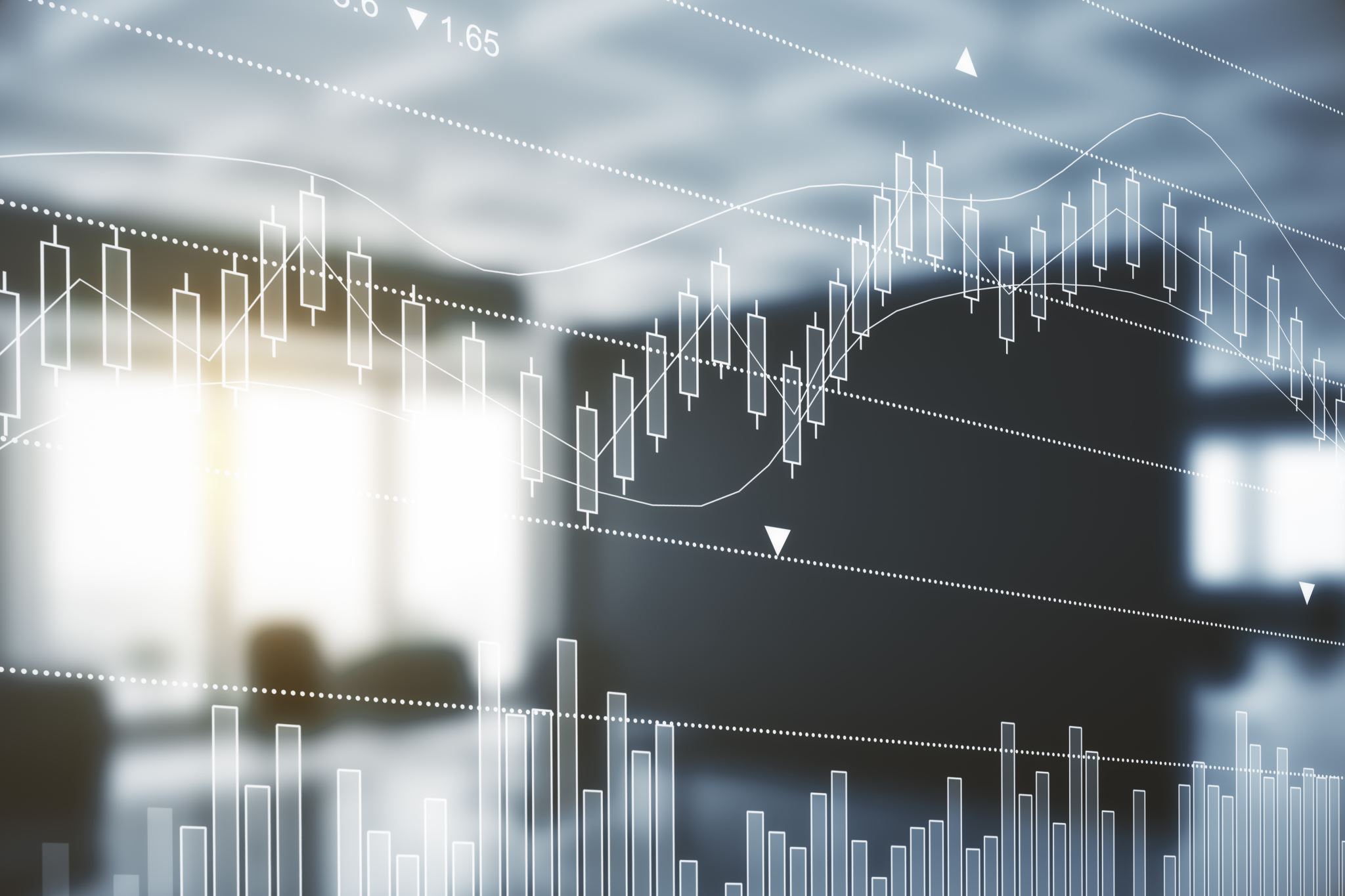 The four Ps of Marketing mix
The four Ps are a “marketing mix” combination of four key elements—product, price, place, and promotion. It is used when a business is marketing a product or service in the market. Specifically, successful marketers and organizations consider the four Ps when creating marketing plans and strategies to market to their target audience effectively.
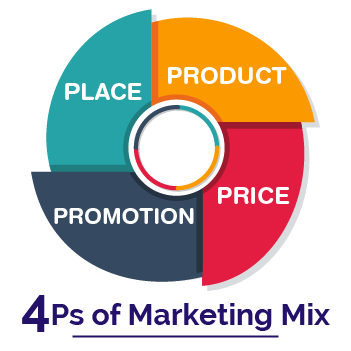 4
The four Ps of Marketing mix
Product 
Product refers to the goods and services which are offered by a company to the target audience. Successful products fill a need not currently being met in the marketplace or solve a problem. There are many dimensions that a business must consider when deciding which products to develop and sell such as:  
 Product quality 
 Design 
 Packaging 
 Variety
 Adaptability
 Sustainability 

Some questions to consider when working on a product include: 
1- Does your product solve a problem?
2- Does the product fulfill consumers’ wants and desires? 
3- How is your product different from what others offer?
5
The four Ps of Marketing mix
Price 
Price is the amount charged for a product or service. Price is the only element in the marketing mix that generates sales revenue, while the other marketing mix elements do not generate revenues and are only elements of cost (Kotler et al., 2012).
Fixing a product price is a tricky job. Many factors should be considered when pricing a product or a service such as:
 
Cost involved
 Demand for a product 
Prices charged by competitors for similar products
Consumer’s financial ability to pay for the product or service 
Government policies and regulations etc (Kerin & Hartley, 2022)

Some questions might be considered when a business is trying to price a  product or services. 

1- What is the average price of our product’s competitors? 
2- What price best fits your target market?
6
The four Ps of Marketing mix
Place
Place is where a business  sells its product, and the distribution channels uses to get it to its customer. A good place or location in the marketing process is an easy location where customer can find what they need and make a purchase (Amercian Marketing Association 2022). 

When companies decide  the best place to offer their product or services for sale to their customers, they should consider researching the physical places or digital channels that target audience shops and consumes information. So, it is important that the product is available at shops for the customers (Kotler et al., 2012).

There are few questions a business need to consider include: 
1- Where does your target audience shop?
2- What are the best distribution channels to reach our target market?
7
The four Ps of Marketing mix
Promotion
Promotion is one of the marketing strategy process in which business communicate with the market with the association of promotional mix composition (Kotler et al., 2012 and Marshall, G.W. & Johnston, M.W. 2023). 
There are many ways to promote business’s products and services. Some traditional methods include:

 Print advertisements
 Word of mouth
 Television commercials.
 Social media Marketing
 Email marketing
8
The four Ps of Marketing mix
Some questions businesses need to consider when working on product promotion include.

1- What is the best time to reach target audience?
2- What advertising approaches are most persuasive to your target audience?
3- What marketing channels are most effective for your target audience?
9
References
Kerin, R.A. and Hartley, S. (2022) Marketing mix. Madrid: McGraw-Hill Education.

Kotler, P., Czinkota, M.R. and Skuba, C.J. (2012) Legends in marketing: Philip Kotler. New Delhi: SAGE Publications. 

Marshall, G.W. and Johnston, M.W. (2023) Marketing management. New York, NY: McGraw-Hill Education. 

7.12.2022 (2023) The four PS of Marketing, American Marketing Association. Available at: https://www.ama.org/marketing-news/the-four-ps-of-marketing/ (Accessed: 11 December 2023).
10